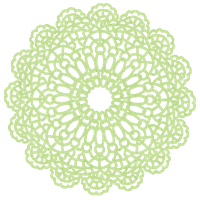 2.募集内容
1.コムズフェスティバルに
　ついて

【日程】平成30年1月27日(土)、28日(日)
【会場】松山市男女共同参画推進センター・
　　　　コムズ
【総合テーマ】

「つなげよう　ひろげよう　
　男女共同参画の輪」
一人ひとりが自分らしく笑顔で
暮らすための講座・セミナー・
ワークショップ・実習など


  【内容例】
　  ワーク・ライフ・バランス
  　地域防災
　  こころとからだの健康
　  方針決定過程への女性の参画
　  男性にとっての男女共同参画
　  ドメスティック・バイオレンスなど
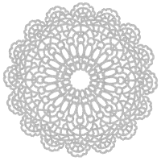 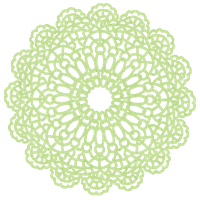 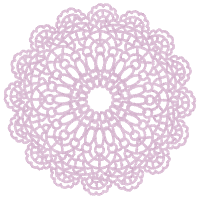 【募集数】8分科会程度
第19回　
コムズフェスティバル
市民企画分科会
募集要領
【応募方法】

　企画書(所定様式あり)を
　8月10日(木)17:00
　までに提出してください。
　※様式はホームページから
　　ダウンロードできます。
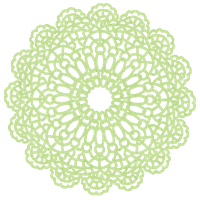 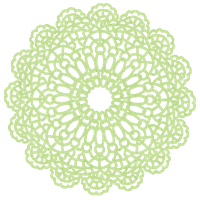 4.その他
3.対象団体
(１)構成員が５名以上であること
(２)構成員の過半数が松山市民
    であること
(３)特定の政治活動、宗教活動
　  又は営利を目的としていないこと
(４)分科会の内容(個人情報を除く)を
　  公開できること
(１)総合テーマ「つなげよう ひろげよう 男女　　　　　　
　  共同参画の輪」に沿い、ネットワークづくり  
     や連携の強化のために、共同企画(コラボ企画)
　  を期待します。
     例：市民団体×企業、市民団体×大学、
　　　  市民団体×公益機関等
(２)当日の会場準備、後片付け等は主催団体が
　  行います。
(３)２月下旬に開催する報告会では、振り返りを
　  行います。
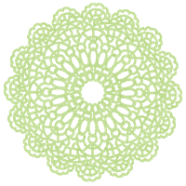 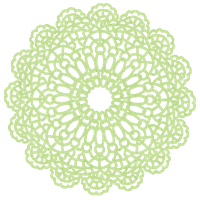